Könyvtárak a turizmus szolgálatában
Balatoni nyár…
A Balaton története
Vörösberény környéke már lakott volt a honfoglalás idején

A mai település 4 részből áll:
Vörösberény, Almádi, Káptalanfüred, Budatava
1. A kezdetek: 1822-1861

Főként szőlőtermesztés
Nem a Balaton a vonzerő
Az első fürdőhely 1822-ben nyitott
A fejlődés a kiegyezés után indult meg
Felfedezés
2. Elindul a vonat – 1861-1909

Előbb a déli parton – állomások:
Balatonszentgyörgy-Boglár-Szántód – gazdasági cél
Siófok – átszálló a gőzösre
Szemes – 1878 – turisztikai céllal!
A századfordulón már volt fürdőtelep Almádiban, bár vonat még nem járt.
A turizmus előtérbe került:
Első szezon: 1877-ben
1883 – Almádi Fürdő Rt. Megalakulása
1884 Almádi Fürdő Rt közhasználatra szánt könyvtárat nyitott
1902 Almádi kör
[Speaker Notes: „Olvasókör” – 1902-ben alakult Almádi Kör építette „Olvasókör” céljára. Ez a funkció a korabeli tudósítások szerint a nyaralók számára könyvtár (4500 kötetes), folyóirat és újságok olvasására alkalmas épületet jelentett. Ez az 1905. körül épült ház volt az első, kizárólag művelődés céljára létrehozott létesítmény Almádiban. Az 1920-as években történt eladása után jelentős kibővítésére és átalakítására került sor és ettől kezdve Sirály Panzió néven funkcionált államosításáig. 
1902. december 7-én az „almádi nyaralók” a budapesti Bristol szálloda éttermében megalakították az Almádi Kört, elnökké Óvári Ferencet választották. 1945-ig működött, szervezte a nyári rendezvényeket, felépítette az Olvasókör épületét.
1949-52 – Körzeti könyvtári modell]
Fürdőház Balatonalmádiban
1877 – Brenner Lőrinc veszprémi építőmester által megnyitott 8 kabinból álló fürdőház 1926-ig állt
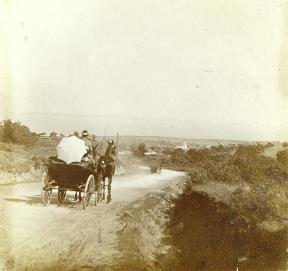 Almádi Fürdő Rt.
1883 – 15 igazgatósági tag
Aranykor
3. A Balaton első igazi aranykora – 1909-1944
Északi parti vasút
Trianon következményei
Állandó lakosok számának fele már a nyaralótulajdonos
Kiszélesedett a látogatói kör
Új tevékenységek divatja
Az Almádi Fürdő Rt. És utódja, a Balatonalmádi Fürdő és Építő Rt. tevékenysége 1939-ig  dinamikus fejlődést eredményezett
Kneipp gyógyház és a fürdőház
A háború után
4. A tömegüdültetés évtizedei – 1944-1960
Lerombolt, leromlott épületek
Államosítás
Vállalati üdülők, úttörőtáborok megjelenése
1949-52 Körzeti könyvtár modell           Népkönyvtár szervezése, közművelődési könyvtárügy  megszervezése – megyei ellátással
Új aranykor
5. A balatoni idegenforgalom új aranykora – 1960-1989
Cél: külföldiek Balatonra csábítása
A turisták száma évről-évre nőtt
A szolgáltató szektornak lépést kellett tartania
A könyvtár 1961-ben önálló helyiségbe költözött saját állománnyal
1962-ben önálló községi könyvtár, 1964-72-ig járási könyvtár
240 m2, központi elhelyezkedés
Közművelődési funkció is 1990-ig
Könyvtár a '60-as években
Rendszerváltás
6. A Balaton csendje - 1990-2010-es évek vége
Megnyíltak a határok
A belföldi turizmus pár év után kezdett fellendülni
A fejlesztések megrekedtek
Balatonalmádi 1989-ben városi rangot kapott
199o-ben létrejött a közművelődési intézmény
2002-től integrált intézmény
2003-tól új épületben - együtt
Jelen
6+1. A ma Balatonja a 2010-es évek végétől
Új tendencia: a nagyvárosi felső-középosztály felfedezi
Új fogyasztási, térhasználati minták
Új szolgáltatások iránti igény
Látványos átalakítási törekvések
Komoly változások a kultúra és a vendéglátás/gasztronómia területén.
A könyvtárnak igazodnia kell a változó igényekhez – sőt elébe kell mennie
Információs bázis
Közösségi tér
Nyitottság
A könyvtár
Stratégiai elhelyezkedés
Karbantartott, kellemes épület
A több-funkció előnyei
Megfelelő technológiai felszereltség
Friss dokumentumbázis
A könyvtárosok
A használók és potenciális használók
2007-2021. Beiratkozók havi bontásban
Szolgáltatások
Nyitva tartás
Egész nyáron nyitva
Heti 55 óra – szombat délután
Ingyenes számítógép és internet elérés – wifi is
Heti 5 napon strandkönyvtár
Települési értékek kommunikálása
Helyismeret.hu
Értéktár
Információ
Városi honlap
Intézményi honlap
Közösségi média
Strandkönyvtár
Strandkönyvtár
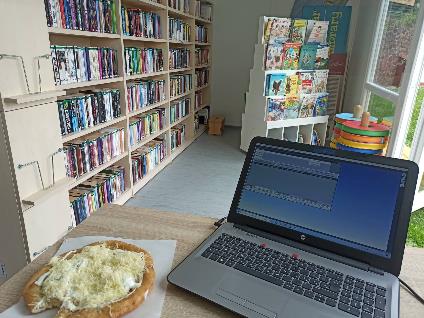 Strandkönyvtár 2022
Pandémia
Nyitvatartási 
Házhoz szállítás
Terasz kölcsönzés
Köszönjük a figyelmet!
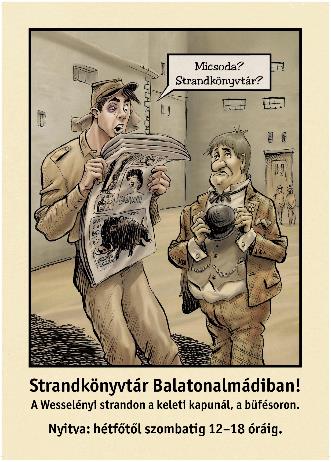